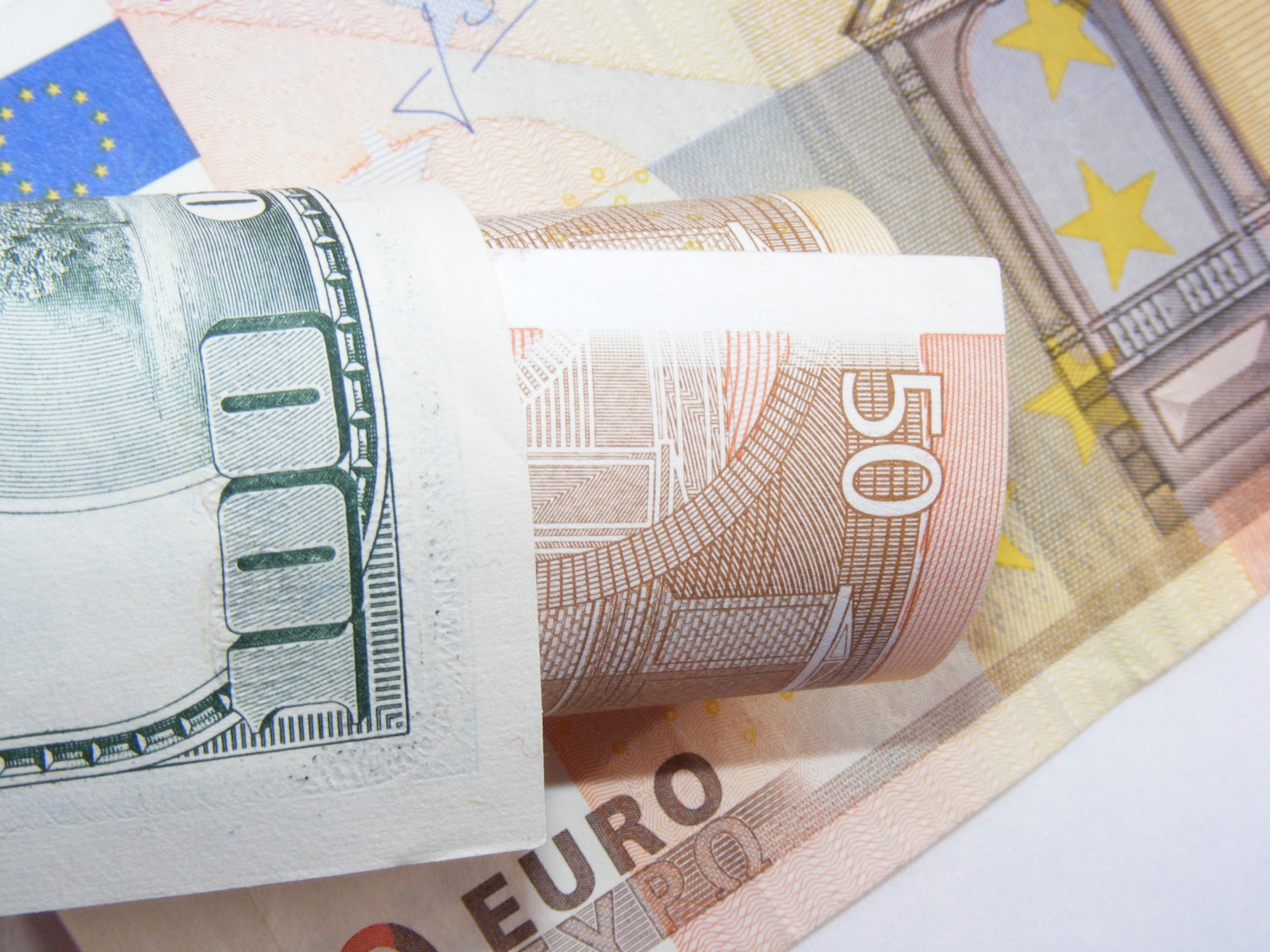 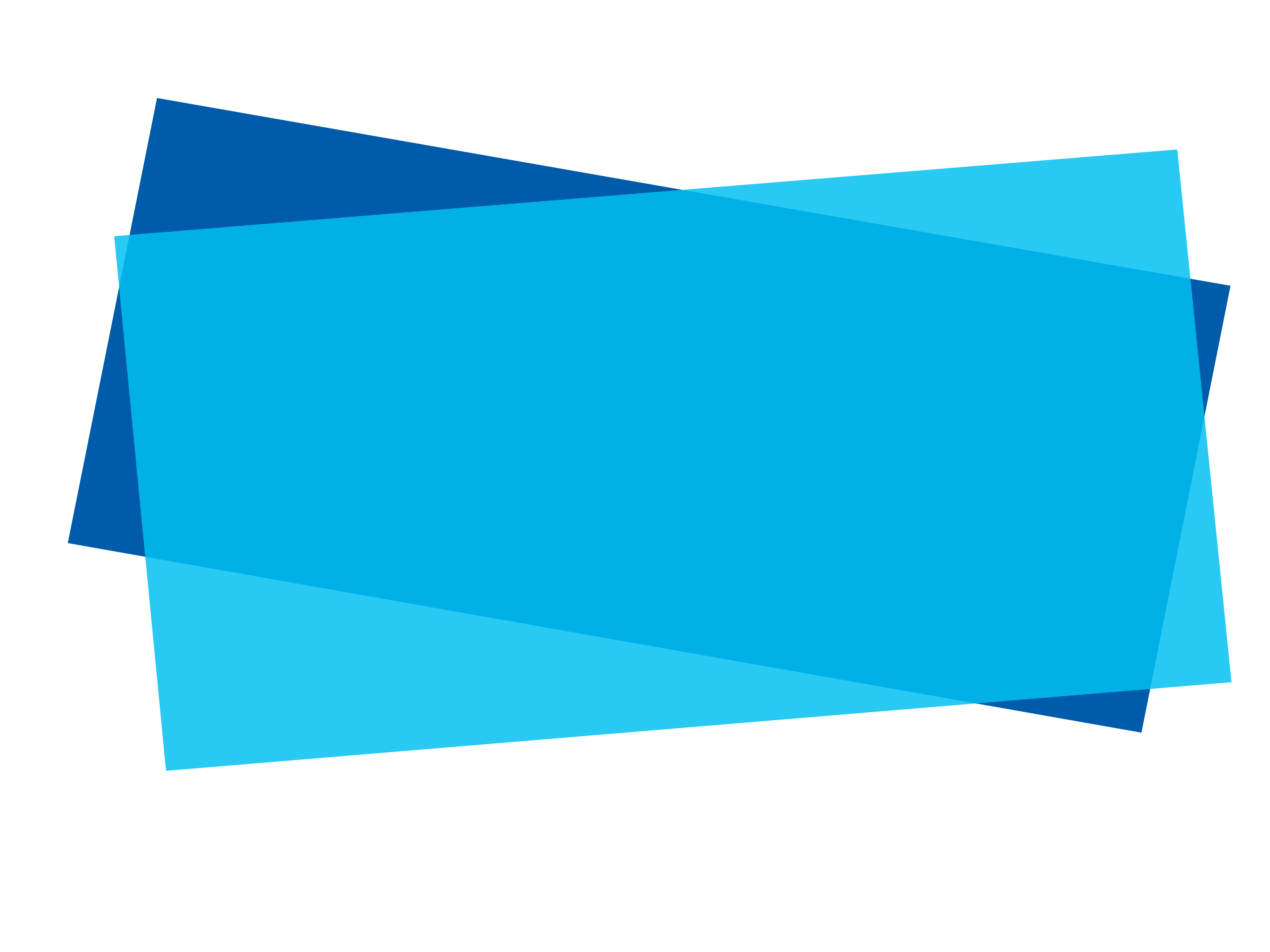 IMPLEMENTING IPSAS
Revenue
IPSAS® 47
2024 Edition
[Speaker Notes: IPSAS 47 was issued in May 2023 and has an effective date of January 1, 2026. IPSAS 9 Revenue from Exchange Transactions, IPSAS 11, Construction Contracts, and IPSAS 23, Revenue from Non-Exchange Transactions (Taxes and Transfers) are withdrawn from that date.

Any governments or other public sector entities that are intending to implement IPSAS and have not yet started to implement the revenue requirements are strongly recommended to include IPSAS 47 in their implementation plan rather than the previous standards as this will avoid the need to restate all revenue transactions at a later date.]
The Handbook of International Public Sector Accounting Pronouncements is the primary authoritative source of international generally accepted accounting principles for public sector entities. 
All information in this presentation is proprietary and copyrighted.
Revenue (IPSAS 47)
Learning Objective

You are able to:
Apply the definitions relating to revenue
Distinguish between revenue without binding arrangements and revenue with binding arrangements
Apply the accounting treatment for revenue without binding arrangements
Apply the accounting treatment for revenue with binding arrangements
Revenue (IPSAS 47)
Scope of IPSAS 47

Applies to all revenue except:
Social benefit contributions accounted for using the insurance approach
Revenue covered by other standards (for example, lease revenue, revenue from financial instruments)
Gains from the sale of non-financial assets that are not an output of an entity’s activities (for example, investment property, property, plant and equipment)
Revaluation gains
Does not apply to rights or obligations arising from binding arrangements within the scope of other IPSAS (for example provisions, employee benefits, interests in other entities)
Revenue (IPSAS 47)
[Speaker Notes: Further details are provided in IPSAS 47 and in Module 4 Revenue]
Types of Revenue
IFRS 15 aligned
Revenue (IPSAS 47)
[Speaker Notes: The existence or absence of a binding arrangement is used to determine how to account for revenue.

While binding arrangement is used throughout IPSAS, the definition, and its emphasis on enforceability, is critical to applying the concept to revenue. Contracts are a form of binding arrangement. For transactions that in the private sector would be accounted for under IFRS 15, Revenue from Contracts with Customers, the accounting in IPSAS 47 is consistent with IFRS 15. This will aid consolidation where government enterprises account under IFRS. If participants are familiar with IFRS, consider emphasizing that the accounting for revenue with binding arrangements is consistent with IFRS 15.

The same distinction is used in transfer expenses.]
Binding Arrangements


A binding arrangement is an arrangement that confers both rights and obligations, enforceable through legal or equivalent means, on the parties to the arrangement.
Revenue (IPSAS 47)
[Speaker Notes: Enforceability is a key feature of the definition (see next slide).]
Enforceability
Enforceability…

From legal or equivalent means (consistent with ‘legal obligations’ in IPSASB Conceptual Framework)
Enforceability…

Makes an arrangement binding
Holds the involved parties accountable
Is based on ability, not probability
Created through legal or equivalent means
Integral to binding arrangements
Enforceability…

Compels completion of unfulfilled obligation(s) 
or
Imposes consequences of non-completion
Enforceability…

Can arise from various mechanisms
Should be determined by assessing all relevant factors
“What”
gives 
rise to enforceability
“How” enforceability is
exercised
Revenue (IPSAS 47)
[Speaker Notes: An arrangement is enforceable by another party if the agreement includes:
Distinct rights and obligations for each involved party; and
Remedies for non-completion by either party which can be enforced through the identified enforcement mechanisms.

In determining whether an arrangement is enforceable, the entity considers the substance rather than the legal form of the arrangement. The assessment of whether an arrangement is enforceable is based on an entity’s ability to enforce the specified terms and conditions of the arrangement and the satisfaction of the other parties’ stated obligations. An entity’s intentions regarding enforcement are not considered in assessing whether the arrangement is enforceable.

Consider a discussion about the enforceability mechanisms available to participant’s organizations – for example:
Are the arrangements in the form of contracts or similar agreements?
Do the arrangements explicitly allow for future funding to be withheld if obligations are not met?

If delivering the training online, this discussion could be done using chat, break-out rooms or, for small groups, a live discussion. If the Transfer Expenses session (Module 5) has already been delivered, this discussion can reference the discussions held in that session. Binding arrangements and the emphasis on enforceability are common to both revenue and transfer expenses.]
Examples of Types of Revenue Transactions


Grants from higher levels of government
Receipt of assets donated by international organizations
Funding for training courses to be provided to beneficiaries
Commercial sales of goods
Commercial sales of services
Revenue (IPSAS 47)
[Speaker Notes: For additional examples, refer to the Illustrative Examples in IPSAS 47.

Consider a discussion about the examples, and other examples from participants. Discuss whether these have binding arrangements or not. Some of the examples here could be either with or without binding arrangements depending on the terms of the transaction. Commercial sales of goods or services will have binding arrangements. If delivering the training online, this discussion could be done using chat, break-out rooms or, for small groups, a live discussion.

For some entities, revenue transactions may have increased as a result of the COVID-19 pandemic, for example additional grants from higher levels of government, or from international organisations. Consider including this in the discussion.]
Definitions – Revenue without Binding Arrangements

A transfer is a transaction, other than taxes, in which an entity receives a resource from a resource provider (which may be another entity or an individual) without directly providing any good, service, or other asset in return.
Fines are economic benefits or service potential received or receivable by the entity, as determined by a court or other law enforcement body, as a consequence of the breach of laws and/or regulations.
A resource provider is the party that provides a resource to the entity.
Revenue (IPSAS 47)
[Speaker Notes: Fines are one example of a transfer. Transfers exclude taxation 

Taxes are also revenue without binding arrangements, and are covered in later slides.]
Rights and Obligations from Revenue without Binding Arrangements

An entity’s revenue transaction without a binding arrangement may still confer an enforceable right or enforceable obligation:
No enforceable right, no enforceable obligation
Enforceable right (may meet the definition of an asset) but no enforceable obligation
Enforceable obligation (may meet the definition of a liability) but no enforceable right
Revenue (IPSAS 47)
[Speaker Notes: No enforceable rights, no enforceable obligations - e.g., a donation, where an entity (aid organization) is not able to enforce payment from a resource provider (donor), and is not required to use the donation in a specific way.
Enforceable rights but no enforceable obligations - e.g., income taxes, where an entity (national government) is able to enforce payment from a taxpayer, but is not required to use the tax revenue to provide specific services to the taxpayer.
Enforceable obligations but no enforceable rights - e.g., an education grant, where an entity (university) is not able to enforce payment from the resource provider (national government), but is required to provide the grant to students that meet predetermined eligibility criteria.]
Recognition of Revenue without Binding Arrangements
Revenue (IPSAS 47)
[Speaker Notes: When an entity receives resources – usually cash – (or has an enforceable right to receive the resources if earlier), recognize an asset.

If the entity has an obligation that meets the definition of a liability, initially recognize a liability. Recognize revenue and derecognize the liability as or when the entity satisfies the obligation.

Note that it is unlikely the entity will have both an enforceable right to receive resources and a liability and still conclude that they do not have a binding arrangement –the entity should reconsider whether they actually have a binding arrangement.

If the entity has no obligation that meets the definition of a liability, recognize revenue immediately the asset is recognized.]
Measurement of Revenue without Binding Arrangements

Revenue is measured at the amount of the increase in the entity’s net assets (e.g., the consideration received or receivable).
Non-cash consideration is measured at its current value
After initial recognition, an entity shall subsequently measure:
A receivable asset:
Within the scope of IPSAS 41 as a financial asset; or
Not within the scope of IPSAS 41 on the same basis as a financial asset, by analogy.
All other assets as prescribed by the applicable IPSAS
Liabilities measured in accordance with IPSAS 19, limited to value of associated asset
Revenue (IPSAS 47)
[Speaker Notes: A receivable asset will be within the scope of IPSAS 41 if it arises from a contract, and outside the scope of IPSAS 41 if it arises outside a contract, for example from tax legislation.

See IPSAS 46 Measurement (Module 2???, Assets) for details of current value]
Definitions – Taxes

Taxes are economic benefits or service potential compulsorily paid or payable to the entity, in accordance with laws and/or regulations, established to provide revenue to the government. Taxes do not include fines or other penalties imposed for breaches of laws and/or regulations.
The taxable event is the event that the government, legislature, or other authority has determined will be subject to taxation.
Expenses paid through the tax system are amounts that are available to beneficiaries regardless of whether or not they pay taxes.
Tax expenditures are preferential provisions of the tax law that provide certain taxpayers with concessions that are not available to others.
Revenue (IPSAS 47)
[Speaker Notes: The accounting for taxes has not changed from IPSAS 23]
Accounting for Taxes

Entity that imposes taxes recognizes the assets when:
Taxable event occurs; and 
Recognition criteria satisfied
Taxable event – event subject to taxation
Assets measured at the consideration received or receivable (same as for other revenue without binding arrangements) taking into account:
Probability resources will flow; and
Current value of resulting assets
Revisions accounted for in current period
Revenue (IPSAS 47)
[Speaker Notes: For participants familiar with IFRS consider highlighting the fact that the concept of the taxable event in IPSAS 47 is consistent with the obligating event in IFRIC 21, Levies (IFRIC 21 deals with the payment of levies, IPSAS 23 deals with revenue from taxes – the definition of which includes levies).

Taxes include ‘other compulsory contributions and levies’ – this presentation only refers to taxes, but the same principles apply to ‘other compulsory contributions and levies’ and references to taxable events include the equivalent event for ‘other compulsory contributions and levies’ . The accounting for taxes has not changed from IPSAS 23.


See IPSAS 46 Measurement (Module 2???, Assets) for details of current value]
Illustrative Example

A national government levies a tax on the income of individuals. The fiscal period of the government and the tax year end is December 31. Taxpayers have until April 30 of the following year to file their tax return, and until June 30 to pay any outstanding taxes.

Does the national government recognize an asset and revenue at the fiscal period end? Explain?
Revenue (IPSAS 47)
[Speaker Notes: The answer to this discussion question is provided in the Revenues module (page xx)

Note that illustrative example illustrates the biggest practical difficulty with accounting for taxation – the need to estimate the tax due where tax returns have not been filed. If participants are involved with accounting for tax revenue, consider including additional slides on the taxes collected in their jurisdiction, and discussing what the taxable event would be, along with any practical difficulties that would be encountered in applying IPSAS 47.]
Other Tax Accounting Issues

Resources received prior to the taxable event are recognized as advance receipts of taxes
Taxation revenue is the gross amount:
Not reduced for expenses paid through the tax system
Not grossed up for tax expenditures
Taxes levied for specific purposes
Revenue (IPSAS 47)
[Speaker Notes: See the Revenues module for more discussion of expenses paid through the tax system and tax expenditures, and note that some jurisdictions use different terms (and may use one or both of these terms with different meanings).

Expenses paid through the tax system are amounts that are available to beneficiaries regardless of whether or not they pay taxes. The fact they are paid through the tax system is for administrative convenience only.

Tax expenditures are preferential provisions of the tax law that provide certain taxpayers with concessions that are not available to others. These affect the amount of tax revenue to which an entity is entitled.]
Tax Expenditures / Expenses Paid Through the Tax System

A national government permits individual taxpayers who are homeowners to deduct mortgage interest and property taxes from their gross income when calculating tax-assessable income. The policy has been adopted to encourage home ownership

Is the deduction a tax expenditure or an expense paid through the tax system? Explain 
How should the national government account for and report the impact of the deduction of tax revenues? Explain
Revenue (IPSAS 47)
[Speaker Notes: Answer
The impact on tax revenue as a result of the deduction of mortgage interest and property taxes is a tax expenditure. It is a tax concession only available to taxpayers. Taxation revenue shall not be grossed up for the amount of the tax concession. Tax expenditures are not reported in the statement of financial  performance. They are forgone  tax revenue.]
Accounting for Revenue with Binding Arrangements
Revenue (IPSAS 47)
[Speaker Notes: The 5-step model is based on that used in IFRS 15, adapted for the public sector. If participants are familiar with IFRS, consider highlighting this fact. A key difference is that compliance obligations are wider than promises under IFRS 15 and are not limited to transfers of goods and services. See Slide x for further details.

Note that this presentation follows the 5 steps in order as it is considered that this will assist participant’s understanding of the accounting requirements, particularly where participants are less familiar with accounting standards. (The exposure draft of the 3rd edition of IFRS for SMEs has also adopted this order.) This order differs to the order of the requirements in IPSAS 47, which adopts the traditional order in accounting standards of covering recognition requirements before measurement requirements. If the order in IPSAS 47 is preferred given the participants, the presentation can be reordered as follow:]
Definitions – Revenue with Binding Arrangements

A compliance obligation is an entity's promise in a binding arrangement to either use resources  internally for distinct goods or services or transfer distinct goods or services to a purchaser or third-party beneficiary.
A binding arrangement asset is an entity’s right to consideration for satisfying its compliance obligations in compliance with the terms of the binding arrangement when that right is conditioned on something other than the passage of time (for example, the entity’s future performance).
A binding arrangement liability is an entity’s obligation to satisfy its compliance obligation in compliance with the terms of the binding arrangement for which the entity has received consideration (or the amount is due) from the resource provider.
Revenue (IPSAS 47)
[Speaker Notes: A compliance obligation is derived from the concept of a performance obligation in IFRS 15. IPSAS 47’s compliance obligation is broader than IFRS 15’s performance obligation (concept is expanded – performance obligation is a subset of the IPSAS 47 compliance obligation.)
In IFRS 15, a performance obligation entails a transfer of goods or services to a customer.
In IPSAS 47, a compliance obligation entails a transfer of goods or services to the purchaser or to third-party beneficiaries… but may also entail the use of resources internally to carry out specified activities or to achieve specified outcomes.]
Definitions – Revenue with Binding Arrangements

A purchaser is a resource provider that provides a resource to the entity in exchange for goods or services that are an output of an entity’s activities under a binding arrangement for its own consumption.
The stand-alone value (of a good or service) is the price of a good or service that is required to be used internally, or provided separately to a purchaser or third-party beneficiary.
A third-party beneficiary is an entity, household or individual who will benefit from a transaction made between other parties by receiving resources.
The transaction consideration is the amount of resources to which an entity expects to be entitled.
Revenue (IPSAS 47)
Step 1 – Identify Binding Arrangements

Confirm identification in determining type of revenue
The following criteria must be met to use the binding arrangement accounting model to account for revenue from a binding arrangement:
Parties to the binding arrangement have approved the binding arrangement
The entity can identify each party’s rights under the binding arrangement
The entity can identify the payment terms for the satisfaction of each identified compliance obligation
The binding arrangement has economic substance
It is probable that the entity will collect the consideration to which it will be entitled for satisfying its compliance obligations
Revenue (IPSAS 47)
[Speaker Notes: Once the transaction meets the definition of a binding arrangement, the entity should consider if they can begin using the “binding arrangement accounting model” to account for revenue from that binding arrangement. 5 criteria must be met.

Binding arrangements can be approved in writing, orally or in accordance with other customary practices. The parties must also be committed to performing their respective obligations.

Payment terms for the satisfaction of each identified compliance obligation – in complex arrangements, may need to consider whether obligations need to be grouped to be able to identify distinct compliance obligations – see Step 2

A binding arrangement has economic substance when the risk, timing or amount of the entity’s future cash flows or service potential is expected to change as a result of the binding arrangement.]
Combination of Binding Arrangements

An entity combines two or more binding arrangements entered into at or near the same time with the same resource provider (or related parties of the resource provider) and accounts for the binding arrangements as a single binding arrangement if one or more of the following criteria are met:
The binding arrangements are negotiated as a package with a single objective;
The amount of consideration to be paid in one binding arrangement depends on the consideration or performance of the other binding arrangement; or
The promises in the binding arrangements (or some promises in each of the binding arrangements) are a single compliance obligation.
Revenue (IPSAS 47)
[Speaker Notes: Consider a discussion on whether participant’s entities will need to combine binding arrangements.

Circumstances for combining arrangements may be different for commercial contracts and grants received.]
Modifications of Binding Arrangements

A modification to a binding arrangement is a change in the scope or consideration (or both) of a binding arrangement that is approved by the parties
Accounted for as a separate binding arrangement if both of the following conditions are present:
The scope increases because of the addition of distinct promises
The consideration increases by an amount of consideration that reflects the entity’s stand-alone values of the additional promises
Otherwise, account for the remaining promises either:
As if it were a termination of the existing binding arrangement and the creation of a new binding arrangement; or
As if it were a part of the existing binding arrangement if the remaining promises are not distinct and, therefore, form part of a single compliance obligation that is partially satisfied
Revenue (IPSAS 47)
[Speaker Notes: For more details see the Revenue module (page xx).]
Step 2 – Identify Compliance Obligations

An entity identifies as a compliance obligation each promise to use resources internally for, or transfer to an external party or parties (i.e., the purchaser (the resource provider) or third-party beneficiary), either:
A good or service (or a bundle of goods or services) that is distinct; or
A series of distinct goods or services that are substantially the same in characteristics and risks and that have the same pattern of use internally or transfer to the purchaser or third-party beneficiary
A binding arrangement has at least one compliance obligation because its enforceability holds the entity accountable for satisfying its obligation(s) of the arrangement, for which the entity has little or no realistic alternative to avoid
Revenue (IPSAS 47)
[Speaker Notes: Wording is similar to identifying promises in IFRS 15, but also includes promises to use resources internally.

Promises to use resources internally may take the form of promises to achieve specified outcomes or outputs; or promises to carry out specified activities using the resources received (for example, by using the cash received to pay for staff costs).

Compliance obligations can relate to promises in a commercial contract requiring the transfer of goods or services (equivalent to promises in IFRS 15), or to promises in grant agreements, which may not involve the transfer of goods or services to the resource provider or a third-party beneficiary but rather require the entity to use resources internally.

Consider a discussion about the types of compliance obligations participant’s organizations may have, for both commercial contracts and grant agreements. Will these be readily identifiable?

See the Module 4 Revenue for more details.]
Step 2 – Identify Compliance Obligations

A compliance obligation is a unit of account in a revenue transaction with a binding arrangement that represents a distinct promise or group of promises to which recognition criteria and measurement concepts are applied.
If a promised good or service is not distinct, an entity shall combine that good or service with other promised goods or services until it identifies a bundle of goods or services that is distinct. In some cases, that would result in the entity accounting for all of the goods or services promised in a binding arrangement as a single compliance obligation
Revenue (IPSAS 47)
[Speaker Notes: Where an entity is using the goods or services to achieve a specified outcome or output, or to carry out specified activities, goods and services should be grouped together to match the agreed outcome, output or activities. If the goods and services are still not distinct, further grouping may be required, which may result in all the outcomes, outputs or activities being treated as a single compliance obligation.

See Module 4 Revenue for more details.]
Step 3 – Determine the Transaction Consideration

The transaction consideration is the amount of resources to which an entity expects to be entitled.
The nature, timing and amount of consideration affect the estimate of the transaction consideration. When determining the transaction consideration, an entity shall consider the effects of all of the following:
Variable consideration (incentives, penalties, etc.)
Constraining estimates of variable consideration
The existence of a significant financing component
Non-cash consideration
Consideration payable to a resource provider
Revenue (IPSAS 47)
[Speaker Notes: Determination of the transaction consideration for many binding arrangements will be straightforward, as the total amount receivable will be specified in the binding arrangement and there will be no significant financing component. Where this is not the case, the transaction consideration will need to be estimated. See Module 4 Revenue for more details.]
Step 4 – Allocate the Transaction Consideration to Compliance Obligations

Objective: allocate the transaction consideration to each compliance obligation based on the amount of consideration to which the entity expects to be entitled in satisfying the compliance obligations
Allocate the transaction consideration to each compliance obligation identified in the binding arrangement on a relative stand-alone value basis
The stand-alone value (of a good or service) is the price of a good or service that is required to be used internally, or provided separately to a purchaser or third-party beneficiary
Revenue (IPSAS 47)
[Speaker Notes: See IPSAS 47 and Module 4 Revenue for more details

For many entities, it is likely that the binding arrangements will be straightforward, with only one or two compliance obligations. Where participants come from organizations with more complex binding arrangements, additional detail may need to be provided – this could be through additional slides or through discussions. The importance of professional judgment will need to be emphasized.]
Estimating the Stand-Alone Value

If a stand-alone value is not directly observable, an entity will need to estimate the stand-alone value:
Amount that would result in the allocation of the transaction consideration meeting the allocation objective (first bullet, previous slide)
Suitable methods include:
Adjusted market assessment approach
Expected cost approach
Residual approach – total transaction consideration less stand-alone values of other goods and services allocated by other methods
Variable consideration may only relate to some compliance obligations and is allocated accordingly
Revenue (IPSAS 47)
[Speaker Notes: See Module 4 Revenue for more details]
Step 5 – Recognize Revenue
Revenue (IPSAS 47)
[Speaker Notes: IPSAS 47 uses the terms “binding arrangement asset” and “binding arrangement liability” but does not prohibit an entity from using alternative descriptions in the statement of financial position for those items. If an entity uses an alternative description for a binding arrangement asset, the entity shall provide sufficient information for a user of the financial statements to distinguish between receivables and binding arrangement assets.]
Satisfying Compliance Obligations
Revenue (IPSAS 47)
[Speaker Notes: Compliance obligations may be satisfied at a point in time, for example when goods are transferred to the purchaser or third-party beneficiary

Compliance obligations may also be satisfied over time, for example services provided continuously over a period. Where obligations are satisfied over time, the entity will need to be able to measure progress towards complete satisfaction of the compliance obligation. This can involve output methods or input methods (see examples on next slide)

Consider a discussion about the nature of the compliance obligations at participant’s organizations. Are these satisfied over time or at a point in time. If over time, how will progress to complete satisfaction be measured? This discussion could be included here, after the next slide, or split between the two slides – nature of obligations here, and measuring progress after the next slide.]
Measuring Progress Towards Complete Satisfaction of a Compliance Obligation
Output methods - examples
Input methods - examples
Specified activities
Performance surveys
Result appraisals
Milestones
Units produced or delivered
etc.
Eligible expenditures
Consumed materials
Labor hours 
Machine hours
etc.
Revenue (IPSAS 47)
Illustrative Example

A regional government enters into a binding arrangement to provide CU1.2 million to a regional hospital. The government requires the hospital to use the CU1.2 million in the operation of its medical imaging department.

Identify the hospital’s compliance obligation(s)?
Does the hospital satisfy the compliance obligation(s) over time or at a point in time?
Revenue (IPSAS 47)
[Speaker Notes: The binding arrangement has a single compliance obligation, which is the hospital’s use of funds in the operation of its medical imaging department.

The compliance obligation is satisfied over time because the hospital simultaneously receives and consumes the economic benefits or service potential of the received resources as it is used. The hospital recognizes revenue over time by measuring its progress towards complete satisfaction of that compliance obligation (that is, its use of the funds in operation of its medical imaging department).]
Measurement of Assets and Liabilities

Assets are measured at the amount of the consideration received or receivable.
Non-cash consideration is measured at its current value
After initial recognition, an entity shall subsequently measure:
A receivable asset:
Within the scope of IPSAS 41 as a financial asset; or
Not within the scope of IPSAS 41 on the same basis as a financial asset, by analogy.
All other assets as prescribed by the applicable IPSAS
Liabilities measured in accordance with IPSAS 19, limited to value of associated asset
Revenue (IPSAS 47)
[Speaker Notes: Measurement will need to take into account items such as variable consideration and any significant financing components – See Module 4 Revenue.

Measurement of assets and liabilities is essentially the same as for revenue without binding arrangements (apart from additional complications such as variable consideration).]
Measurement of Revenue with Binding Arrangements

When (or as) a compliance obligation is satisfied and an entity recognizes revenue, this is measured at the amount of the transaction consideration that is allocated to that compliance obligation
Includes an estimate of variable consideration only to the extent that it is highly probable that a significant reversal in the amount of cumulative revenue recognized will not occur when the uncertainty associated with the variable consideration is subsequently resolved
Adjusted for any significant financing component
Revenue (IPSAS 47)
[Speaker Notes: Variable consideration that fails the test in the second bullet point is termed ‘constrained’ and not included in revenue before the uncertainty is resolved.

See Module 4 for more details.]
Costs of Fulfilling a Binding Arrangement

Apply other IPSAS (IPSAS 12, IPSAS 31, or IPSAS 45) to recognize an asset if relevant
If other IPSAS do not apply, recognize an asset from the costs incurred to fulfil a binding arrangement only if the following criteria are met:
Costs relate directly to a binding arrangement
The costs generate or enhance resources of the entity that will be used in satisfying compliance obligations in the future
The costs are expected to be recovered
Asset is amortized on a systematic basis that is consistent with the satisfaction of the compliance obligation
Revenue (IPSAS 47)
[Speaker Notes: Costs that do not meet the criteria to be recognized as an asset are expensed as incurred. 
Any asset recognized is derecognized on a systematic basis that is consistent with the satisfaction of the compliance obligation – expenses relating to that part of the compliance obligation that has been satisfied should be recognized as an expense along with the related revenue.]
Capital Transfers

A capital transfer is an inflow of cash or another asset that arises from a binding arrangement with a specification that the entity acquires or constructs a non-financial asset that will be controlled by the entity
Recognize revenue as it satisfies its compliance obligations in its capital transfer transaction (as other transactions with binding arrangements)
Some capital transfer transactions may include a compliance obligation for the operation of the acquired or constructed asset, which would not meet the capital transfer definition
Compliance obligations for the operation of an asset are separate compliance obligations
Revenue (IPSAS 47)
[Speaker Notes: Key issue for capital transfers is that obligations for the operation of the asset are separate from obligations for the construction or purchase of the asset. Compliance obligations are recognized and measured as any other compliance obligations.]
Services in-Kind

An entity may, but is not required to, recognize services in-kind as revenue and as an asset
Entities are strongly encouraged to disclose services in-kind received particularly if they are integral to an entity’s operations
Examples:
Technical assistance from other governments or international organizations
Persons convicted of offenses may be required to perform community service
Local governments may receive the services of volunteer fire fighters
Public schools may receive voluntary services from parents
Public hospitals may receive the services of volunteers
Revenue (IPSAS 47)
[Speaker Notes: Services in-kind are services provided by individuals to public sector entities for no consideration (paragraph AG145). Services in-kind will most likely occur in transactions without binding arrangements.

Consider a discussion on when information about services in-kind will be needed for users of the financial statements to understand an entity’s operations.]
Concessionary Loans

Loans received at below market terms
Portion of the loan that is repayable plus interest is accounted for in accordance with IPSAS 41 
Difference between the transaction consideration (loan proceeds) and the fair value of the loan on initial recognition is revenue except to the extent that conditions result in a liability
As liability is reduced an equal amount of revenue recognized
Accounted for as financial instrument
Revenue (IPSAS 47)
[Speaker Notes: Financial Instruments are accounted for under IPSAS 41 – Module 6 provides further details.]
Example: Loan to Health Authority

A local health authority receives a loan of CU5 million. The agreement stipulates that loan is to be repaid over 5 years with annual interest  at 5%. A market related rate of interest is 10%. There are no compliance obligations attached to the loan.

Is the loan a concessionary loan? Explain
Revenue (IPSAS 47)
[Speaker Notes: Answer:
The loan is a concessionary loan. That is, the interest rate on the loan at 5% is concessionary when the market rate is 10%.

The portion of the loan that is repayable, along with any interest payments, is accounted for in accordance with IPSAS 41. However, the health authority considers whether any difference between the transaction price (loan proceeds) and the fair value of the loan on initial recognition should be accounted for as revenue  in accordance with IPSAS 47.

Fair value is determined by discounting future cash payments using market related rate of interest.]
Presentation in the Financial Statements

When either party to a binding arrangement has performed, an entity shall present the binding arrangement in the statement of financial position as a binding arrangement asset or a binding arrangement liability, depending on the relationship between the entity’s performance and the resource provider’s transfer of consideration.
An entity shall present any unconditional rights to consideration separately as a receivable.
Revenue (IPSAS 47)
Disclosure Objective

The objective of the disclosure requirements is for an entity to disclose sufficient information to enable users of financial statements to understand the nature, amount, timing and uncertainty of revenue and cash flows arising from revenue transactions – requires disclosure of:
Revenues from transactions without binding arrangements
Revenues from transactions with binding arrangements
The significant judgments, and changes in the judgments, made in applying this Standard to those binding arrangements
Any assets recognized from the costs to obtain or fulfill a binding arrangement with a resource provider
Revenue (IPSAS 47)
[Speaker Notes: Objective sets out the broad headings where disclosure is required – further details are provided (see next slides)]
Disclosures either on the Face of the Statements or in the Notes
Disclose either on the face of the financial statements or in the notes:
The amount of revenue from transactions recognized during the period, showing separately, and by major classes:
Taxes
Other compulsory contributions and levies
Transfers
Compliance obligations in a binding arrangement
The amount of receivables recognized at the reporting date in respect of revenue
The amount of liabilities recognized at the reporting date in respect of transferred assets subject to compliance obligations
The amount of liabilities recognized at the reporting date in respect of concessionary loans that are subject to requirements on transferred assets
The existence and amounts of any advance receipts in respect of transactions
The amount of any liabilities forgiven
Revenue (IPSAS 47)
[Speaker Notes: See IPSAS 47 for further details, including specific disclosure requirements for revenue without binding arrangements and revenue with binding arrangements.]
Disclosures in the Notes
Disclose in the notes to the financial statements:
The accounting policies adopted for the recognition of revenue;
The judgments, and changes in the judgments, made in applying this Standard that significantly affect the determination of the amount and timing of revenue;
For major classes of revenue from transactions, the basis on which the transaction consideration of inflowing resources was measured
Qualitative and quantitative information about services in-kind that have been recognized
For major classes of revenue from taxation other compulsory contributions and levies that the entity cannot measure reliably during the period in which the triggering event occurs, information about the nature of the tax, or other compulsory contribution or levy 
The nature and type of major classes of bequests, gifts, and donations showing separately major classes of goods in-kind received
Revenue (IPSAS 47)
[Speaker Notes: See IPSAS 47 for further details, including specific disclosure requirements for revenue without binding arrangements and revenue with binding arrangements.

Triggering event refers to the taxable event or equivalent event for other compulsory contributions and levies]
For Further Information
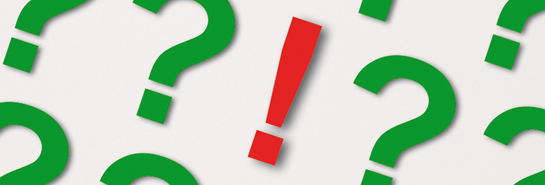 Visit the IPSASB web site http://www.ipsasb.org
Revenue (IPSAS 47)
[Speaker Notes: For further information on the proposals, visit the IPSASB website. The website includes the Exposure Drafts, At a Glance Summaries and Webcasts to help stakeholders understand and comment on the proposals.

ED 70: - https://www.ipsasb.org/publications/exposure-draft-70-revenue-performance-obligations

ED 71 - https://www.ipsasb.org/publications/exposure-draft-71-revenue-without-performance-obligations]
Revenue (IPSAS 47)